Dense Baryonic Matter Equation of State withQuark Pauli Blocking
Oleksandr Vitiuk1, David Blaschke1,2,3, Gerd Röpke4 1University of Wroclaw, Poland                                                   2Helmholtz-Zentrum Dresden-Rossendorf, Germany3Center for Advanced Systems Understanding, Germany      4University of Rostock, GermanyQNP2024 - The 10th International Conference on Quarks and Nuclear PhysicsJuly 8-12, 2024, Barcelona, Spain
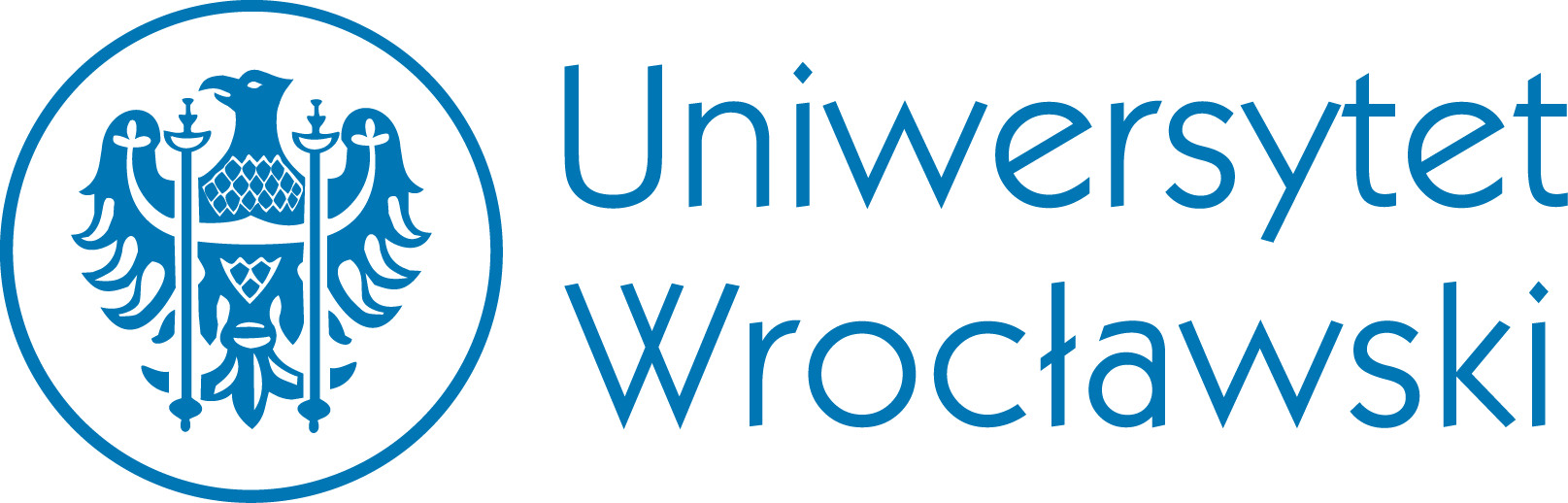 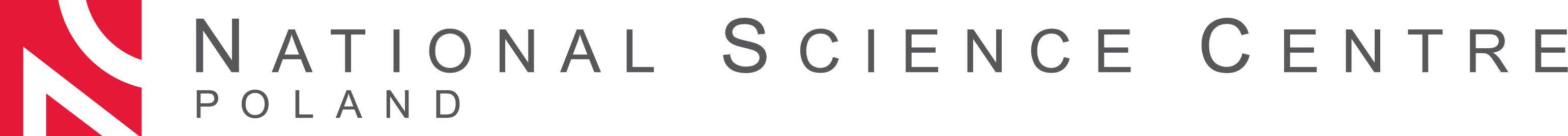 Grant № 2022/45/N/ST2/02391
Introduction
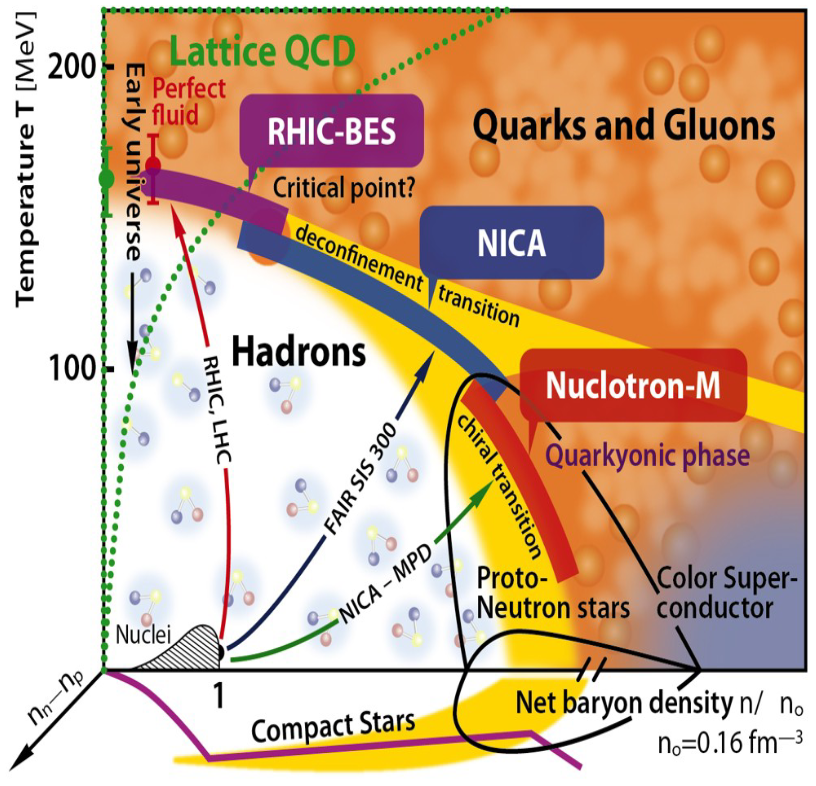 The main goal of our community is to gain a better understanding of the theory of strong interactions by detecting phase transitions and critical phenomena.
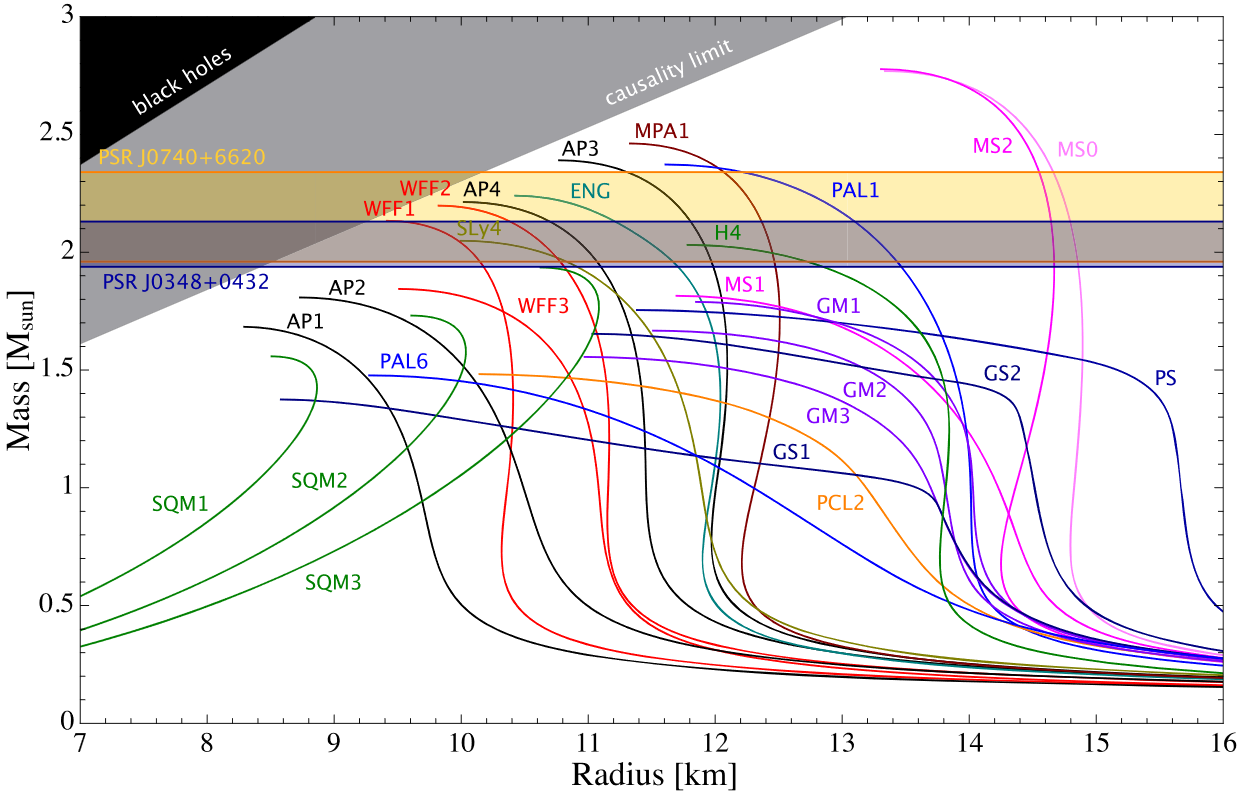 [Figures: J. Phys.: Conf. Ser. 912 012016 (2017) & MNRAS 497, 3118–3130 (2020)]
2
Oleksandr Vitiuk
Quark Pauli Blocking
or regrouping the terms:
The Euler-Lagrange equations for this model are given by:
MFA
3
Oleksandr Vitiuk
Quark Pauli Blocking
In our case this yields to:
With the equations of motion of mesonic fields:
Where:
4
Oleksandr Vitiuk
Quark Pauli Blocking
We use the known nuclear matter properties to fix couplings
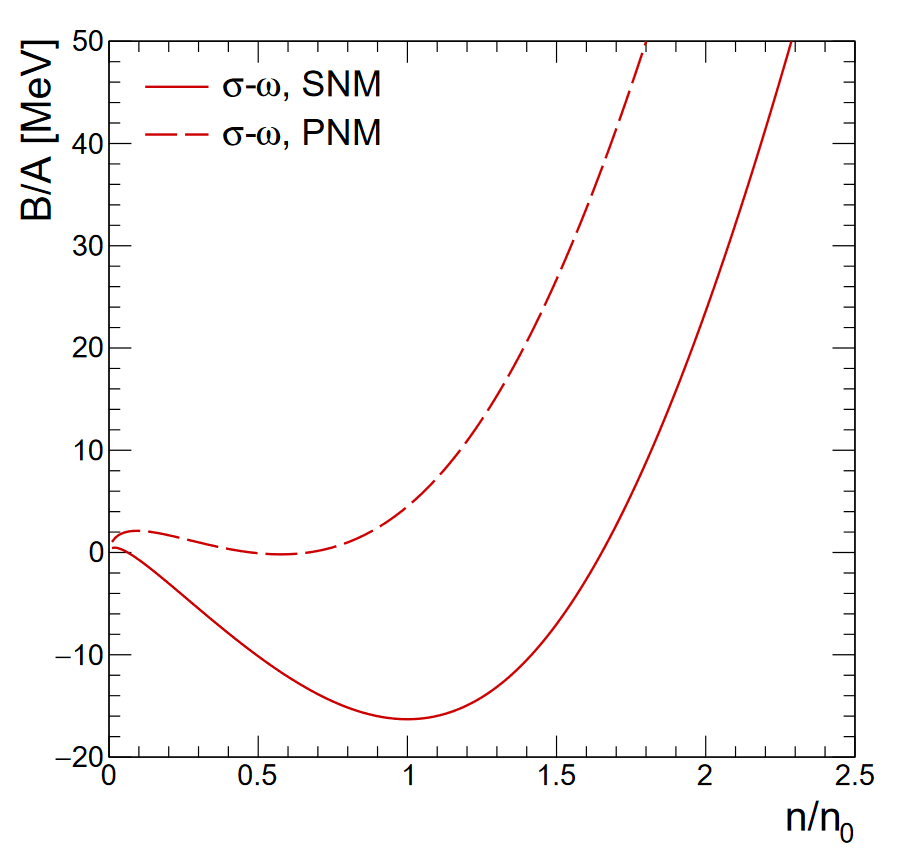 Nuclear matter (symmetric) properties:
We use these two conditions to fit model parameters
What about other properties?
5
Oleksandr Vitiuk
Quark Pauli Blocking
We use the known nuclear matter properties to fix couplings
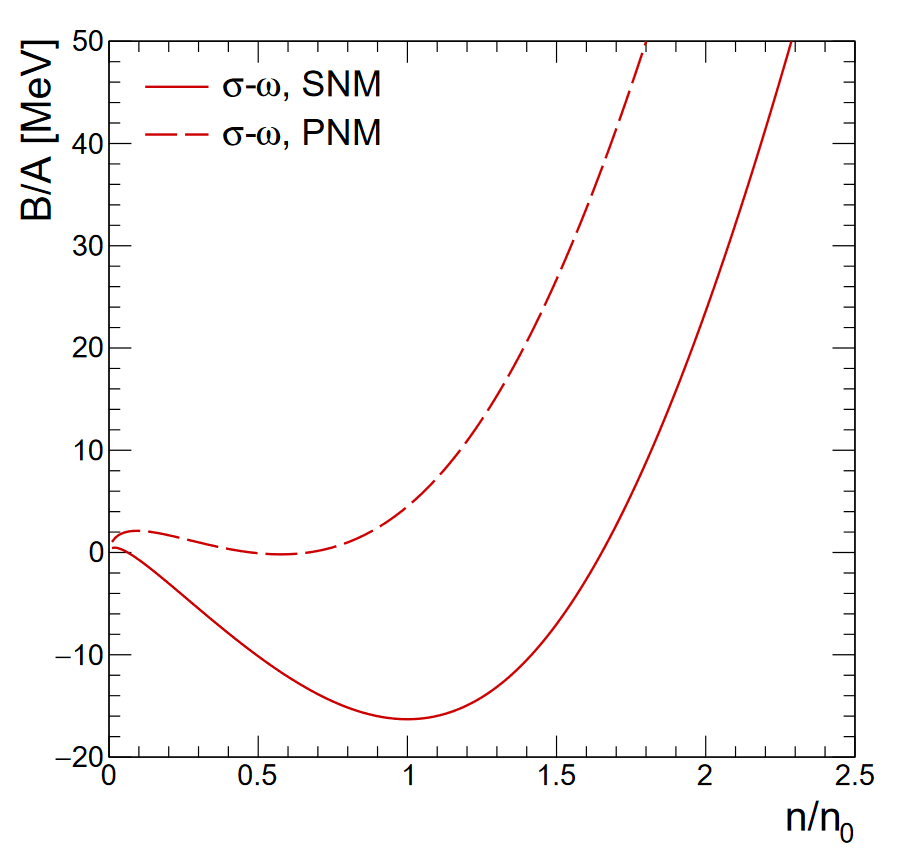 How to improve the model?
6
Oleksandr Vitiuk
Quark Pauli Blocking
Quark Substructure Effect
Let us consider nonrelativistic massive quarks with a confining two-body interactions in the form of a harmonic oscillator potential [Particles 2020, 3, 477–499]: :
Now, we can solve Schrödinger equation:
Orbital part
SFC part
This yields to the following ground state:
We want to represent the six-quark wave function as a product of two nucleonic wave functions that behaves antisymmetrically with respect to each exchange of quantum numbers belonging to quarks or nucleons:
7
Oleksandr Vitiuk
Quark Pauli Blocking
The antisymmetrization of the two-nucleon wave function with respect to the quark degrees of freedom leads to a shift in the two-nucleon energy:
We are actually interested in the energy shift for a single nucleon in a many-nucleon system:
Where:
8
Oleksandr Vitiuk
Quark Pauli Blocking
Now, we introduce the quark exchange self-energy contribution in the relativistic mean-field EoS:
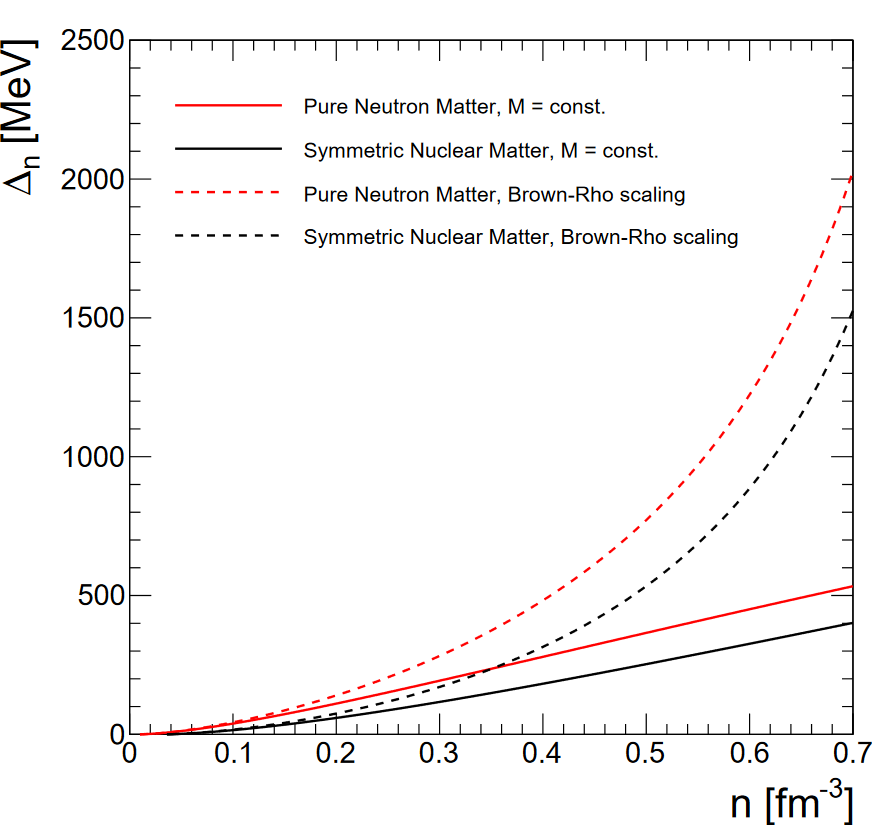 In this work we consider two cases:
9
Oleksandr Vitiuk
Quark Pauli Blocking
Results
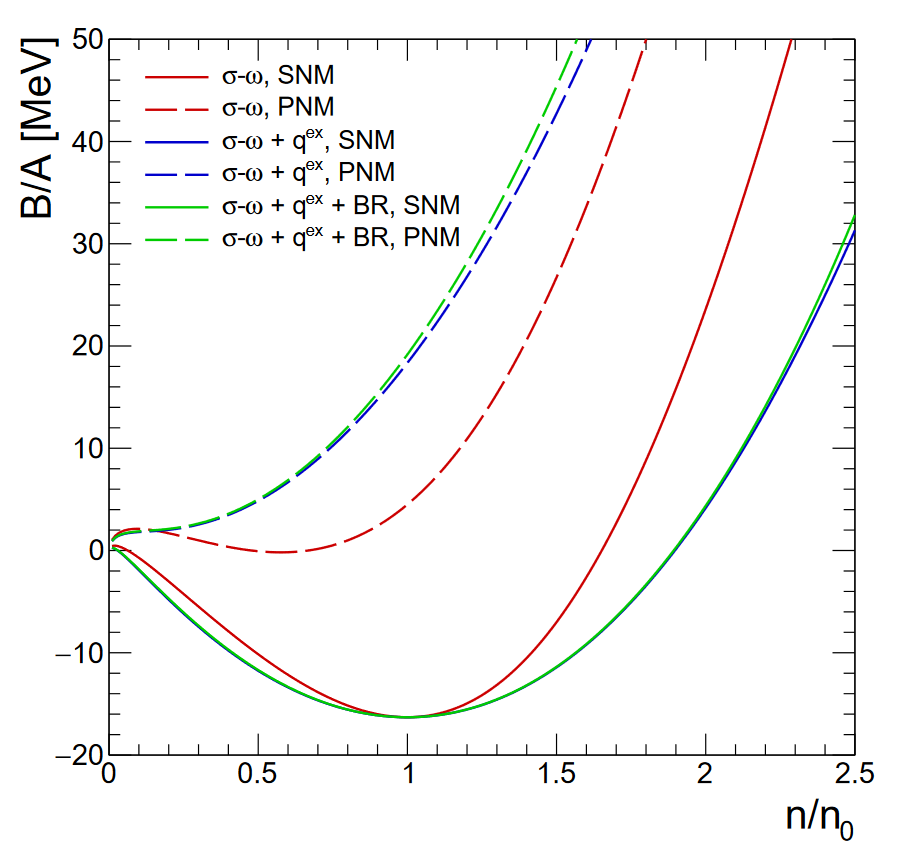 Partial replacement of vector meson
Improvement of the compression modulus
Improvement of the effective nucleon mass
Correct value of the symmetry energy coefficient without iso-vector meson
10
Oleksandr Vitiuk
Quark Pauli Blocking
Results: SNM & PNM
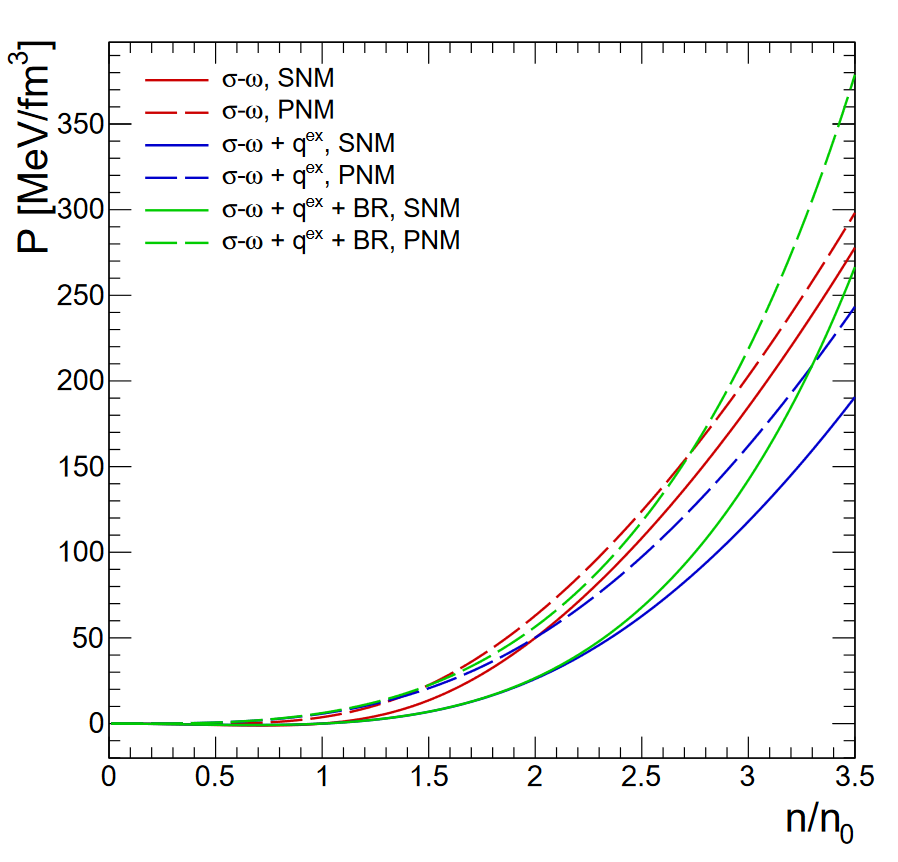 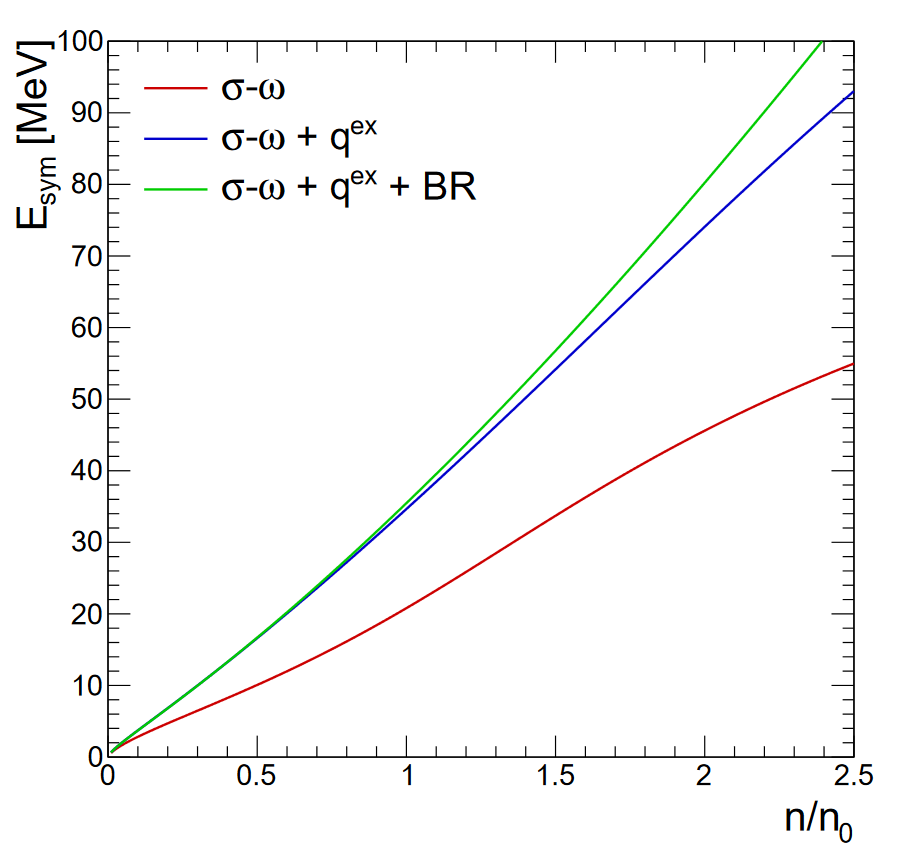 11
Oleksandr Vitiuk
Quark Pauli Blocking
Results: SNM & PNM
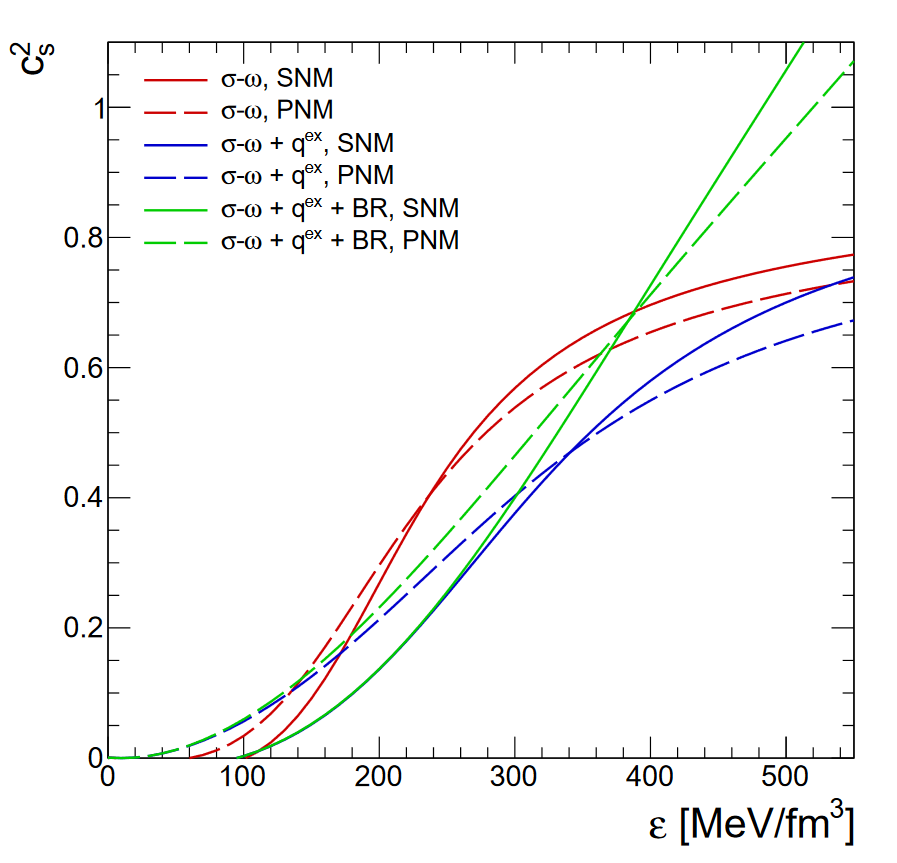 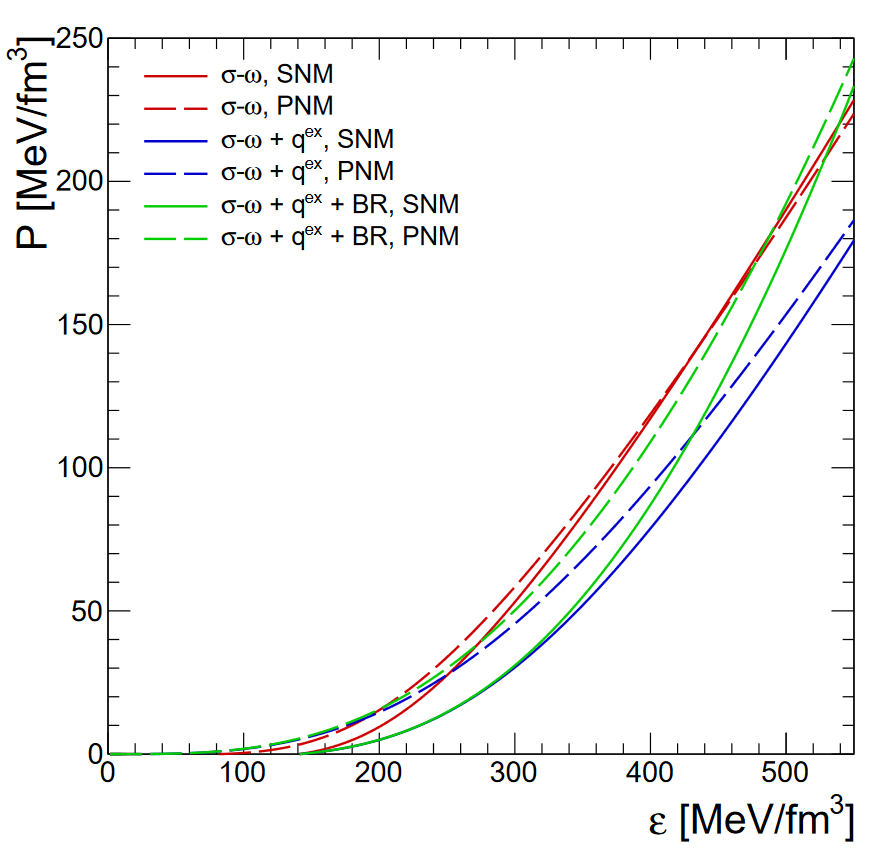 12
Oleksandr Vitiuk
Quark Pauli Blocking
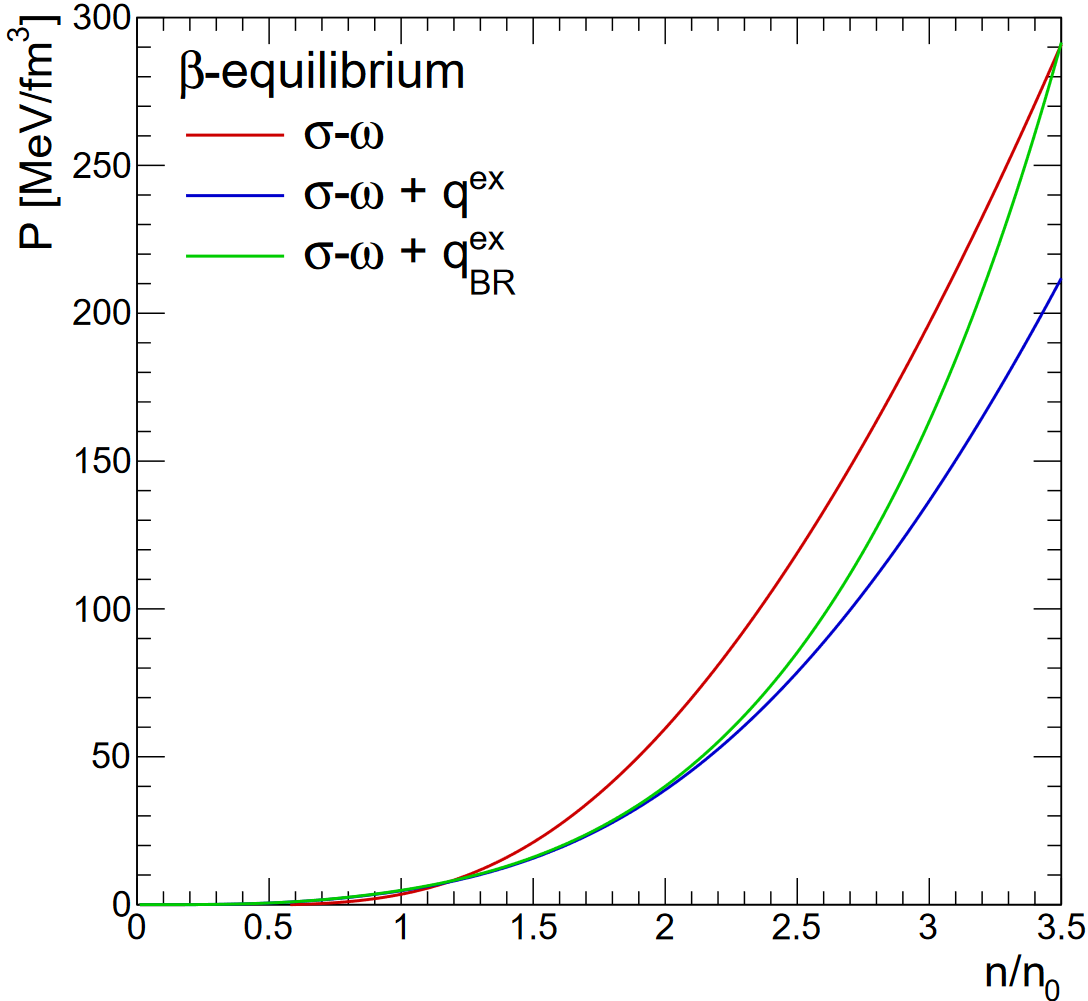 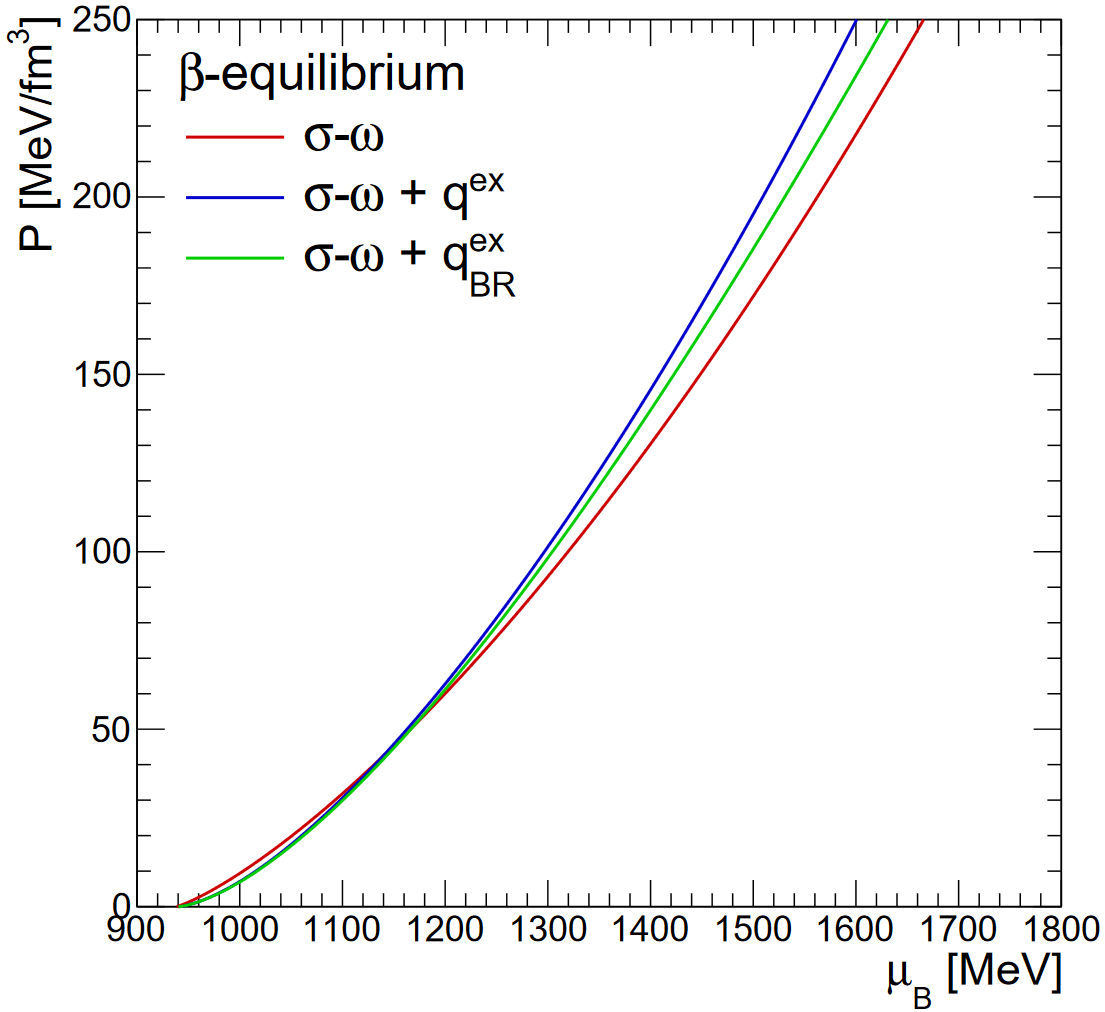 13
Oleksandr Vitiuk
Quark Pauli Blocking
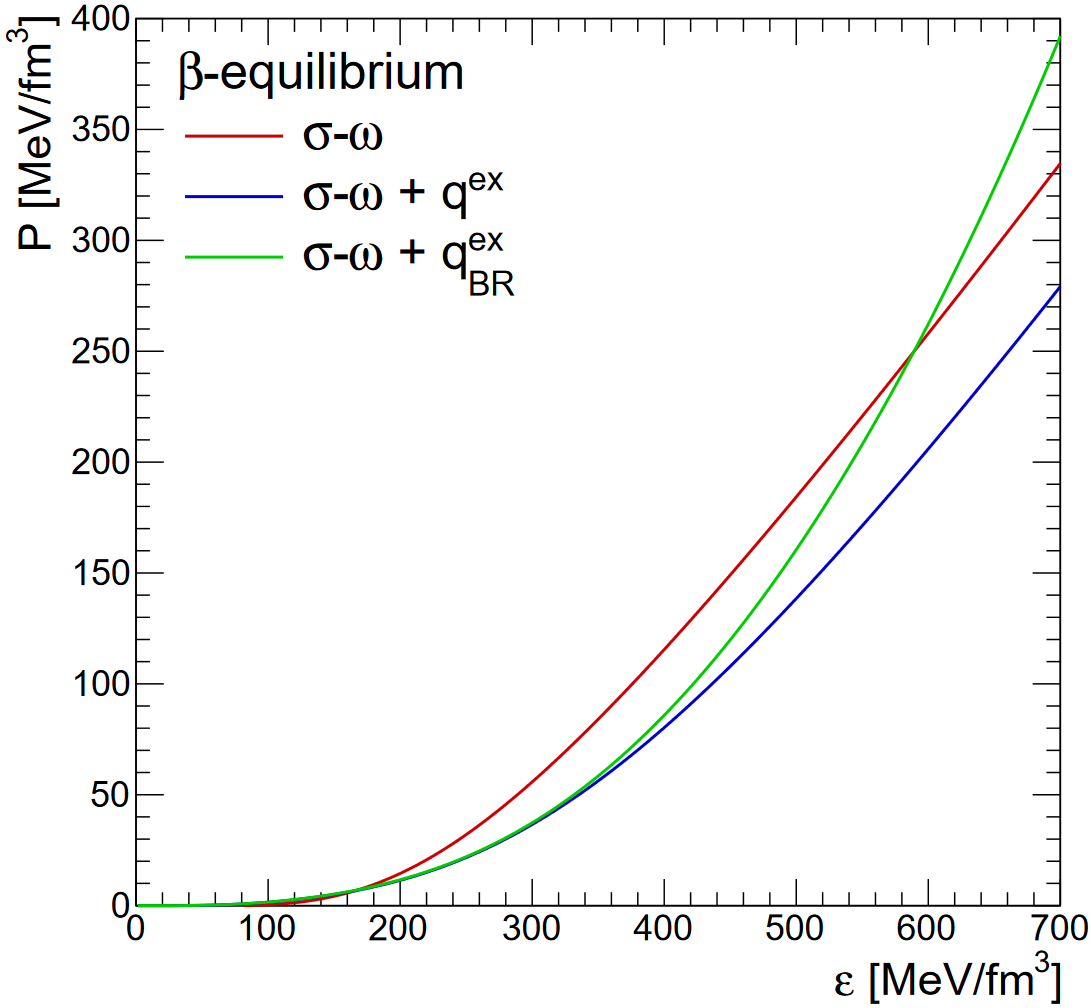 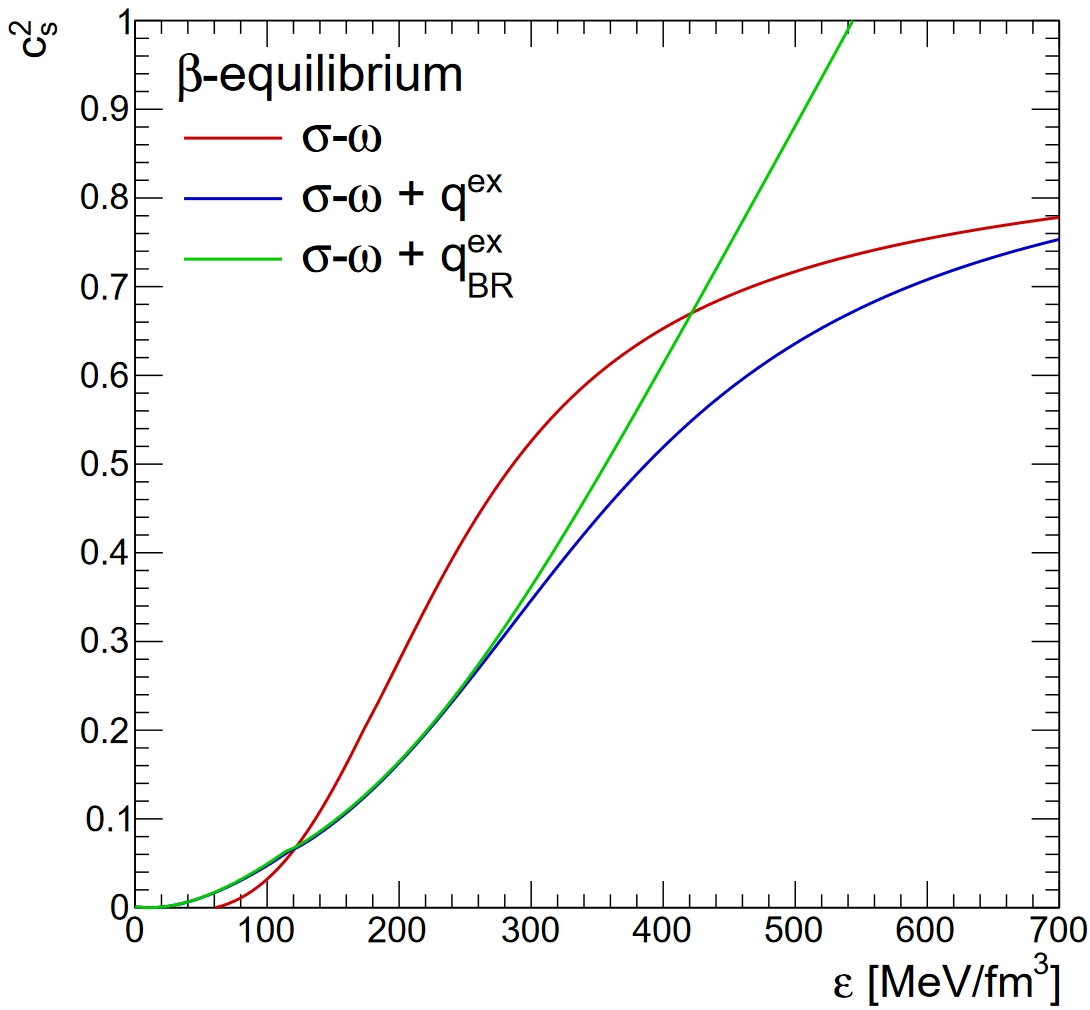 14
Oleksandr Vitiuk
Quark Pauli Blocking
Summary & Outlook
15
Oleksandr Vitiuk
Quark Pauli Blocking